Vysoká škola technická a ekonomická v Českých Budějovicích 
 
Ústav technicko-technologický
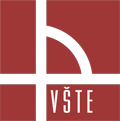 Měření účinnosti spalovacího motoru při využití směsi vodík-kyslíkového plynu
Autor bakalářské práce:
Vedoucí bakalářské práce:
Oponent bakalářské práce:

České Budějovice, únor 2017
Patrik Gross
Ing. Ladislav Bartuška
Ing. Jindřich Ježek Ph. D.
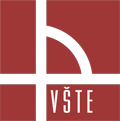 Motivace k řešení daného problému
Osobní zájem o technologie
 
Možnost využití návrhu pro další výzkum
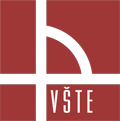 Cíl práce
Cílem mé práce je zjistit, zda-li přidávání vodík-kyslíkového plynu do spalovacího motoru zvyšuje účinnost spalování paliva, následný vliv na emise a ekonomickou výhodnost
Výzkumný problém
Stavba elektrolyzéru	

Měření motoru
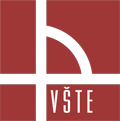 Vlastnosti vodíku
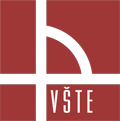 Metoda měření
Měření samotného motoru

Měření  s elektrolyzérem
motor-alternátor-elektrolyzér
motor-alternátor-elektrolyzér + vysoušeč
externí zdroj vodíku

Měření emisí
30 ccm
1600 ccm
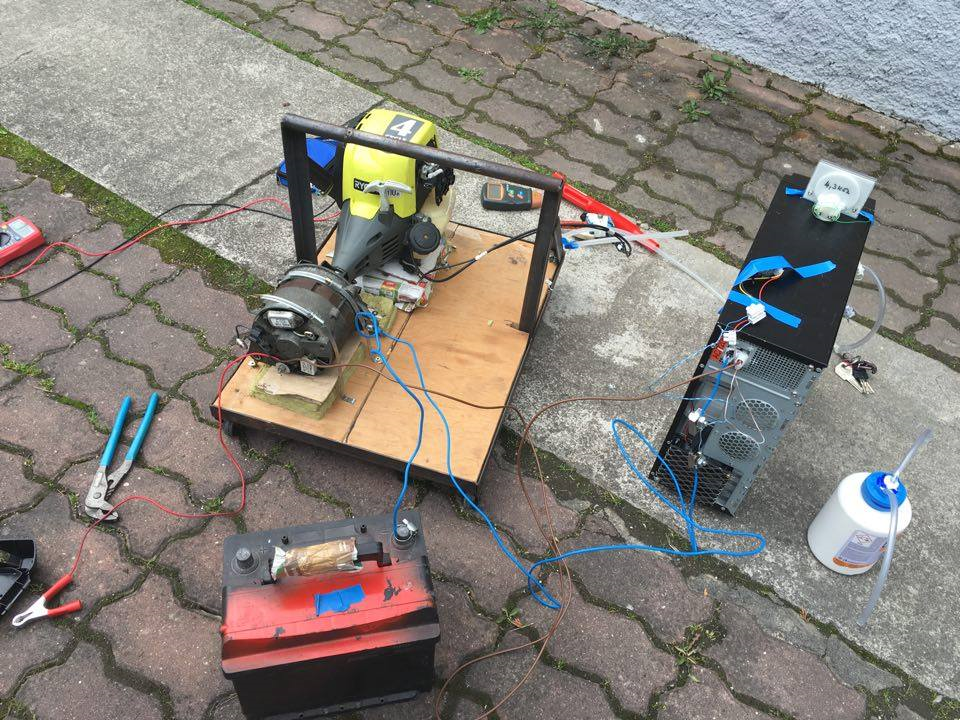 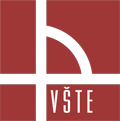 Výsledky měření
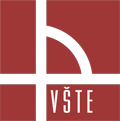 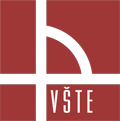 Měření emisí
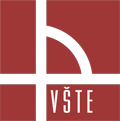 Měření emisí
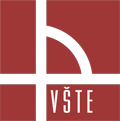 Shrnutí výsledků
Úspora paliva se projevila pouze při použití externího zdroje vodíku
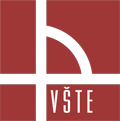 Doplňující otázky
V rámci obhajoby by se autor mohl vyjádřit, zda nebude otázka bezpečnosti hlavním problémem při případné realizaci. 

V jakém směru se hodláte dále zabývat danou problematikou?
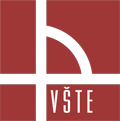 Děkuji za pozornost